Profesorado en Ciencias de la Educación
Plan de Estudios
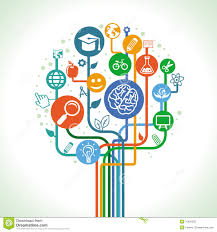 Primer Año
Lectura y Escritura Académica: Taller cuatrimestral
Filosofía I: Materia anual
Antropología Filosófica: Materia cuatrimestral
Psicología General I: Materia anual
Pedagogía: Materia anual
Didáctica General: Materia anual
Epistemología de las Ciencias Sociales: Materia anual
Práctica Docente I: Taller- materia anual
Historia General de la Educación: Materia anual
Segundo Año
Historia Latinoamericana y Argentina: Materia anual
Filosofía de la Educación II: Materia anual
Psicología Educacional: Materia anual
Sociología General: Materia anual
Didáctica del Nivel Inicial: Materia anual
Lengua Extranjera (Ingles- Portugués): Taller anual
Práctica Docente II: Taller anual
Sujetos de la Educación Nivel Inicial: Materia anual
Tercer Año
Historia Argentina: Materia anual
Sujeto de la Educación Nivel Primario: Materia cuatrimestral
Política Educacional: Materia cuatrimestral
Tecnologías Educativas: Taller anual
Lengua Extranjera II (Inglés- Portugués): Taller anual
Didáctica del Nivel Primario: Materia cuatrimestral
Sociología de la Educación: Materia cuatrimestral
Práctica Docente III: Materia- Taller anual
Propuesta Complementaria I: Taller cuatrimestral
Cuarto Año
Formación Ética y Ciudadana: Materia cuatrimestral
Sujetos de Educación Nivel Secundario: Material cuatrimestral
Metodología de la Investigación Educativa: Taller anual
Administración de la Educación y de las Organizaciones Educativas: Materia-  Taller Anual
Didáctica del Nivel Secundario: Materia anual
Cuarto Año
Sujetos de la Educación Nivel Superior: Materia cuatrimestral
Práctica Docente IV: Tutoría Taller anual
Propuesta Variable o Complementaria II: Taller cuatrimestral
Quinto Año
Ética y Deontología Profesional: Materia cuatrimestral
Pedagogía para la Inclusión: Materia anual
Educación Sexual Integral: Taller anual
Educación no Formal: Taller anual
Didáctica del Nivel Superior: Materia anual
Residencia Pedagógica: Taller- Tutoría anual
Propuesta Complementaria III: Taller cuatrimestral